Single image super-resolution with limited number of filters
Yusuke Nakahara, Takuro Yamaguchi, Masaaki Ikehara
　from Keio Univ.
1
Introduction
The conversion of Low-Resolution(LR) images to High-Resolution(HR) images is needed in various fields.
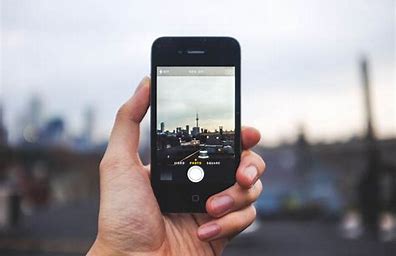 2
Introduction
Interpolation
Example based method
CNN
Linear filter
・Bicubic
・Bilinear
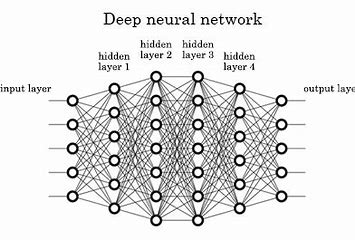 ・SRCNN
・RAISR
・ANR
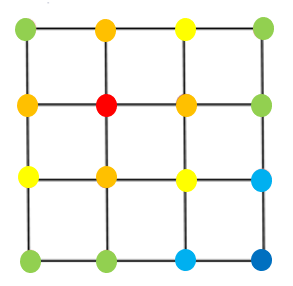 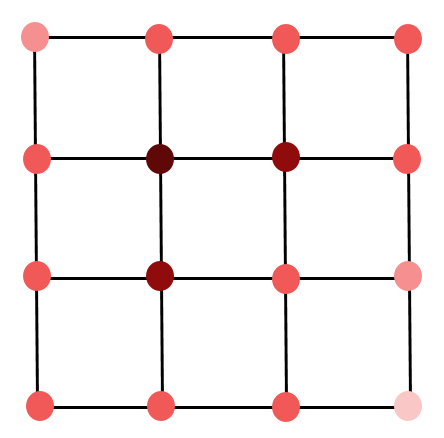 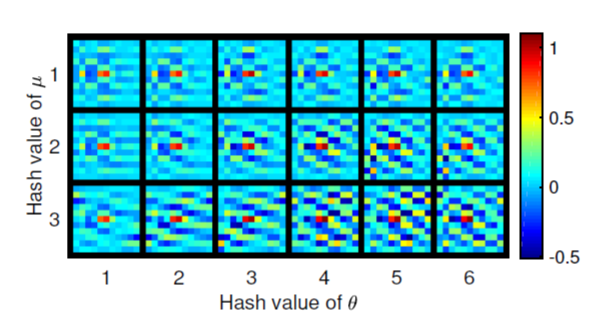 Long
Short
Processing
time
Great
Bad
Performance
3
Algorithm of SR by learned linear filter
The performance and the runtime of the methods to utilize linear filters greatly depends on how input LR patches is divided into classes.
The pre-learned filter is learned in each class.
Classify
LR patches
Class20
Filter
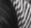 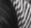 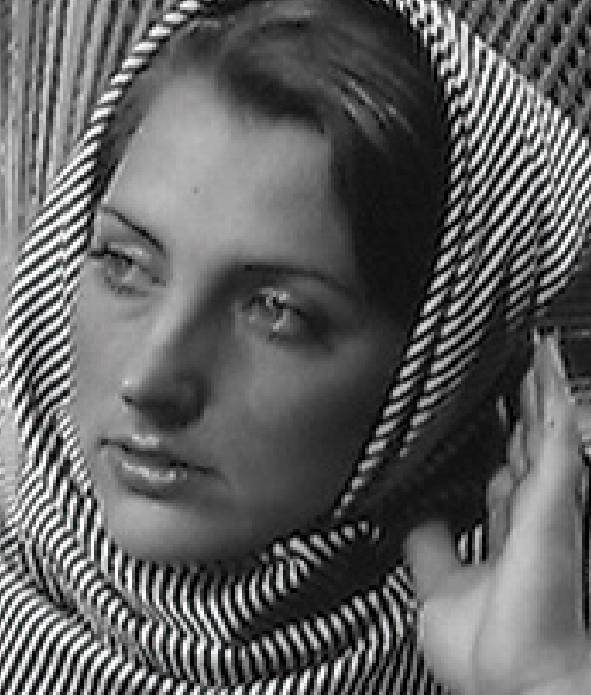 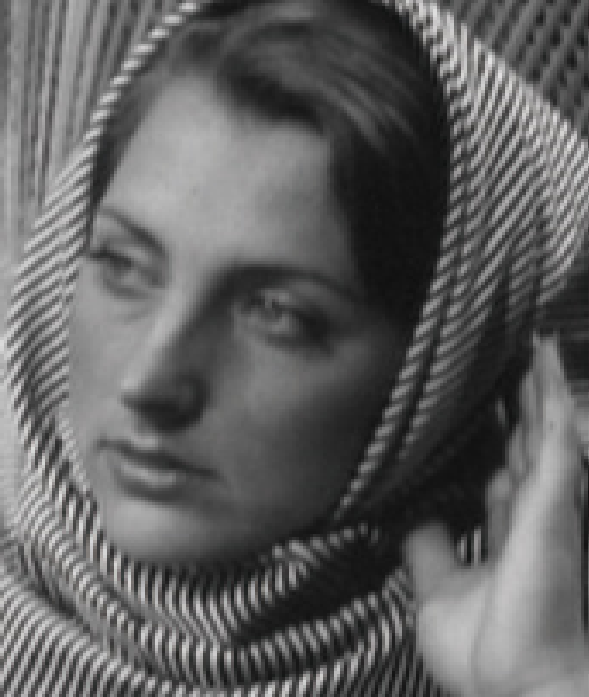 Class48
Filter
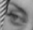 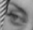 LR image
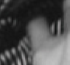 Class3
Filter
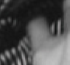 HR image
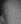 Output HR pixel
Input LR patch
4
Outline of RAISR
RAISR is well known as rapid and accurate super-resolution method which utilizes 864 filters for upscaling.
RAISR classifies LR patches into 864 classes by hash index and pixel type index .
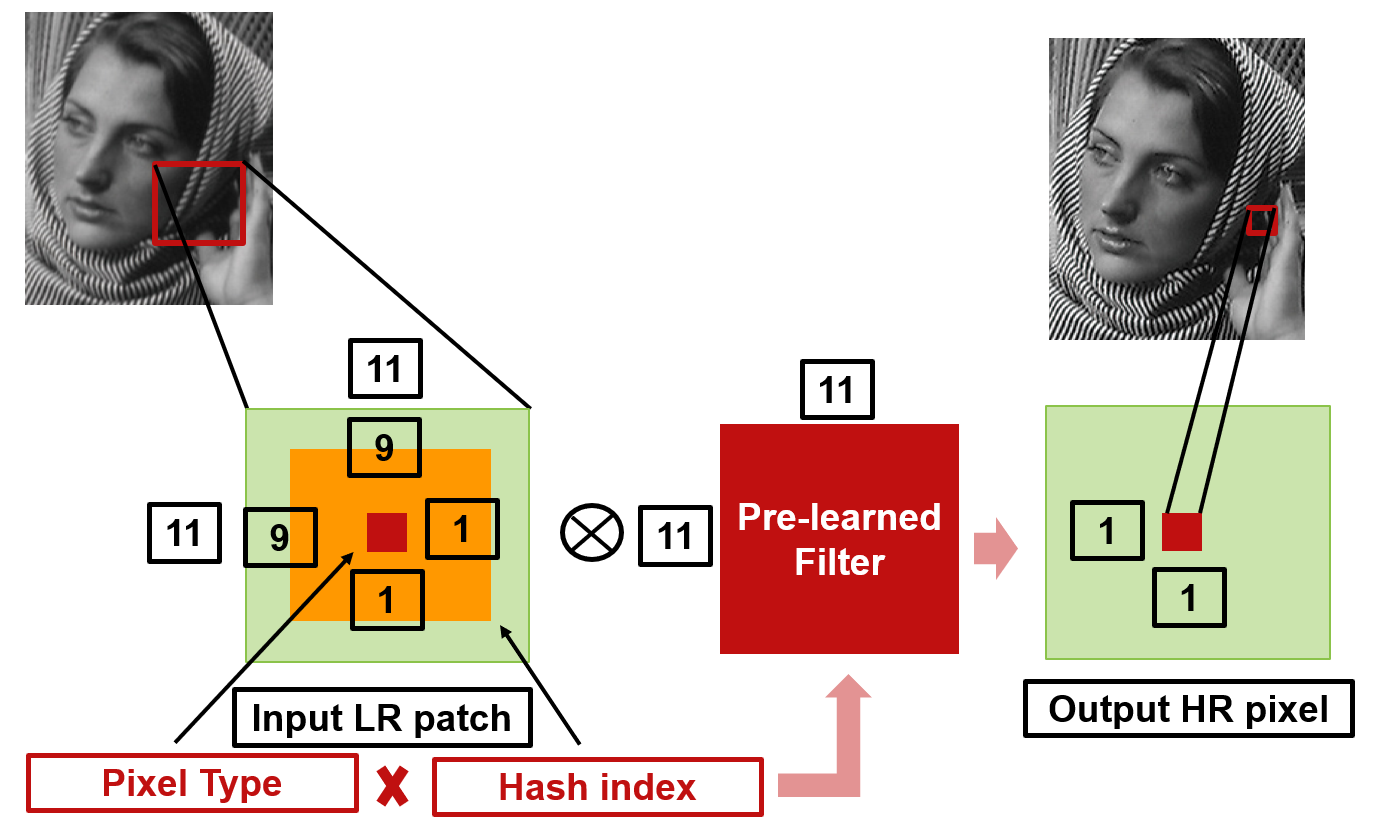 Classes for pixel Type
RAISR employs bicubic interpolation as cheap upscaling to up-scale LR images.
In RAISR, there are 4 classes for the type of pixel as upscaling input images by a factor of 2.
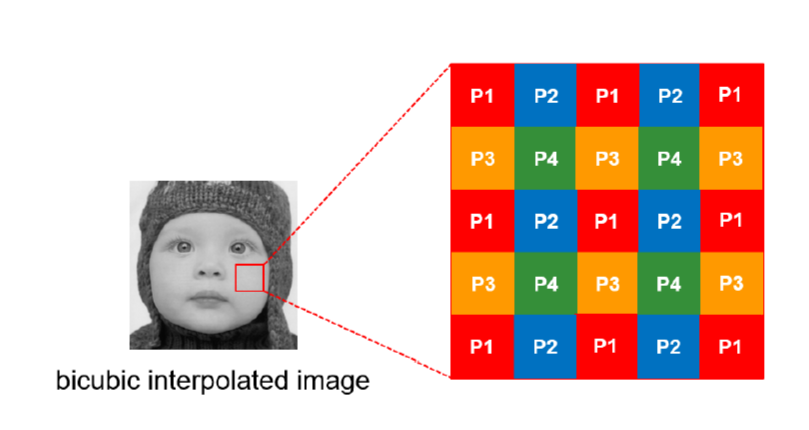 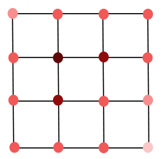 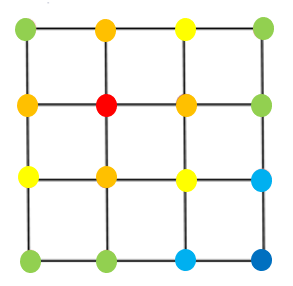 P1 type pixel is generated by
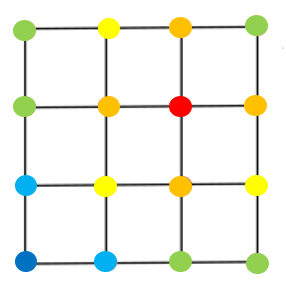 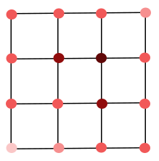 P2 type pixel is generated by
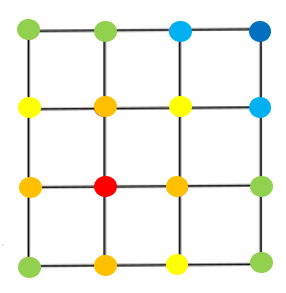 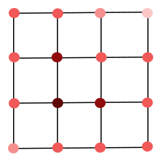 P3 type pixel is generated by
low
high
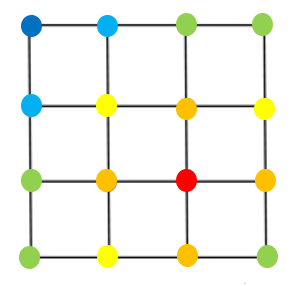 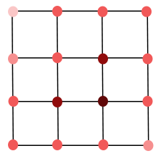 weight
P4 type pixel is generated by
6
Classes for hash calculation
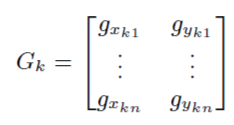 7
Classes for hash calculation
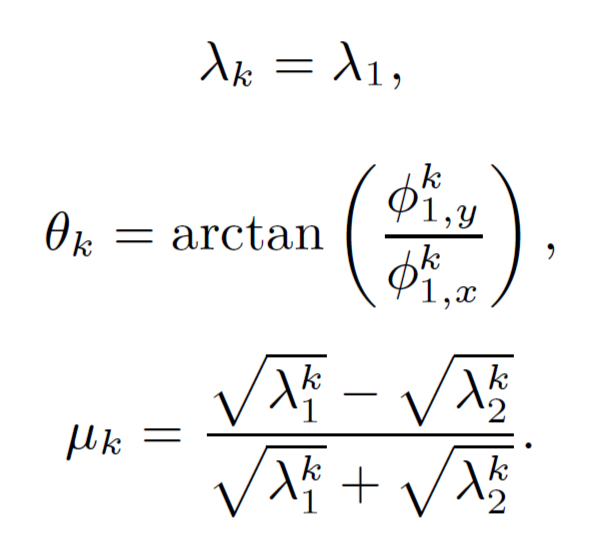 8
Classes for hash calculation
low
high
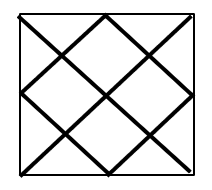 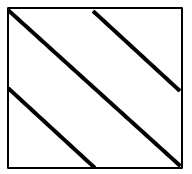 low
high
9
Classes for hash calculation
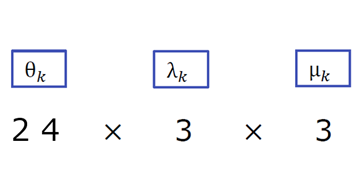 = 216 classes
10
The problem of RAISR
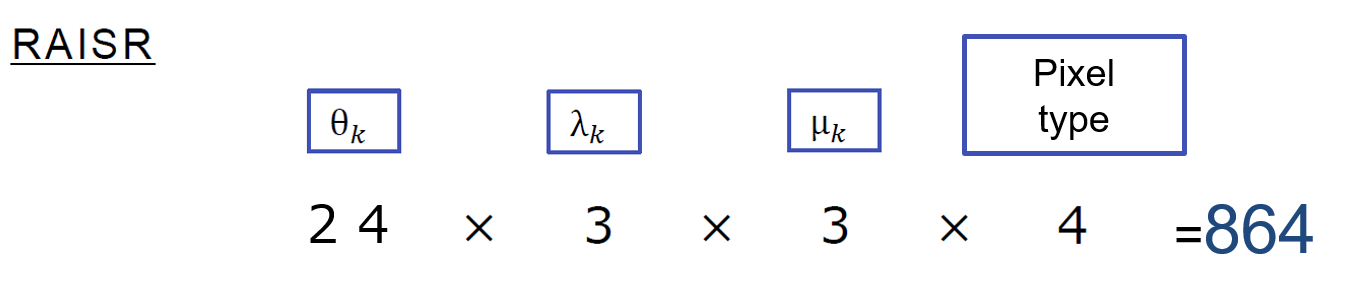 too much
It is hard to process RAISR   with mobile devices                     such as the smartphone.
To reduce the number of filters in RAISR test phase, there are three improvements in our proposed method.
11
①：Rotation conversion based on pixel type
RAISR
The filter is learned in each P1 to P4 pixel type of Bicubic interpolated image.
Proposed  method
 Only filter for P1 type pixels needs to be learned

owing to rotation conversion.
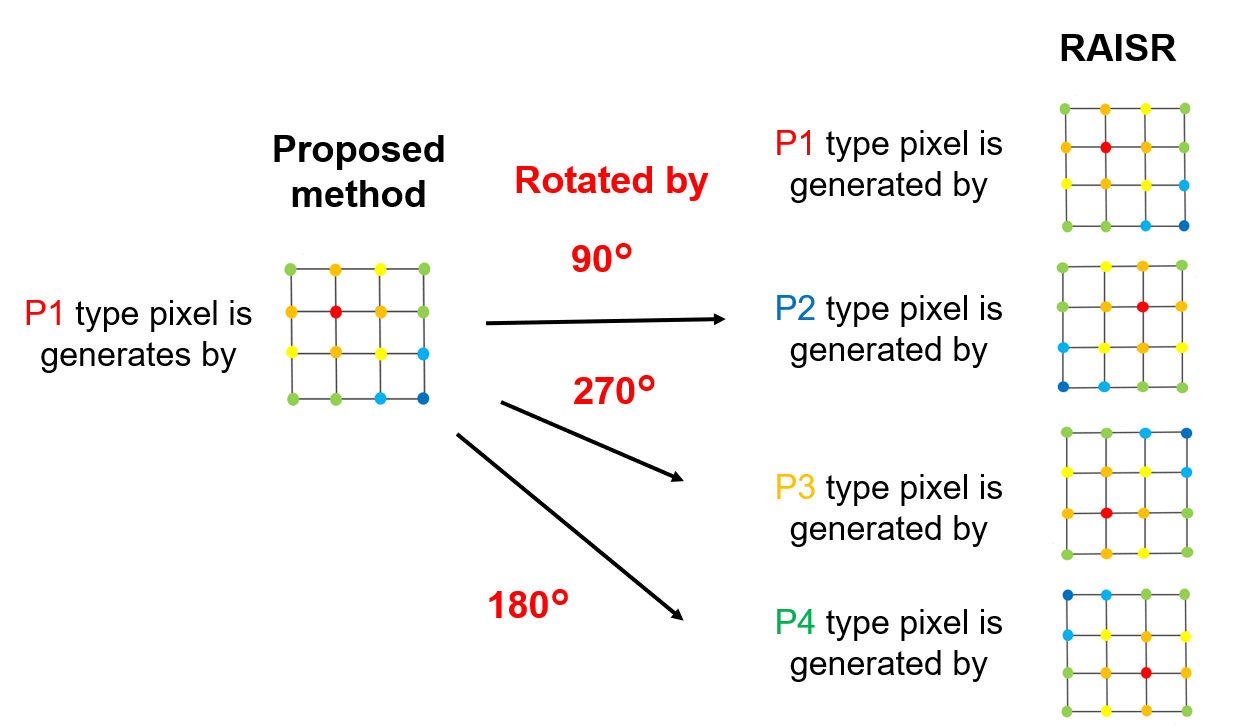 12
②：Geometric conversion based on gradient angle
RAISR
Proposed  method
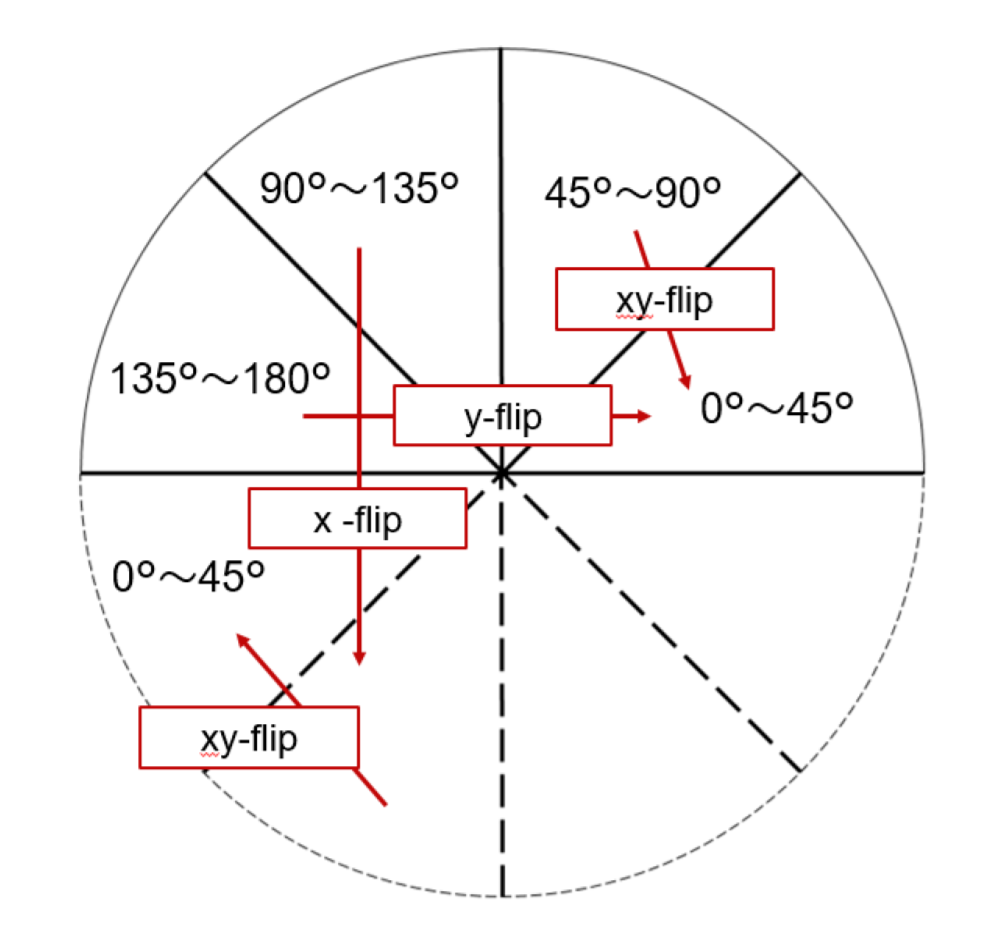 xy-flip
13
We empirically find the filter learned with high-frequency patches can generate even HR patches with low-frequency component.
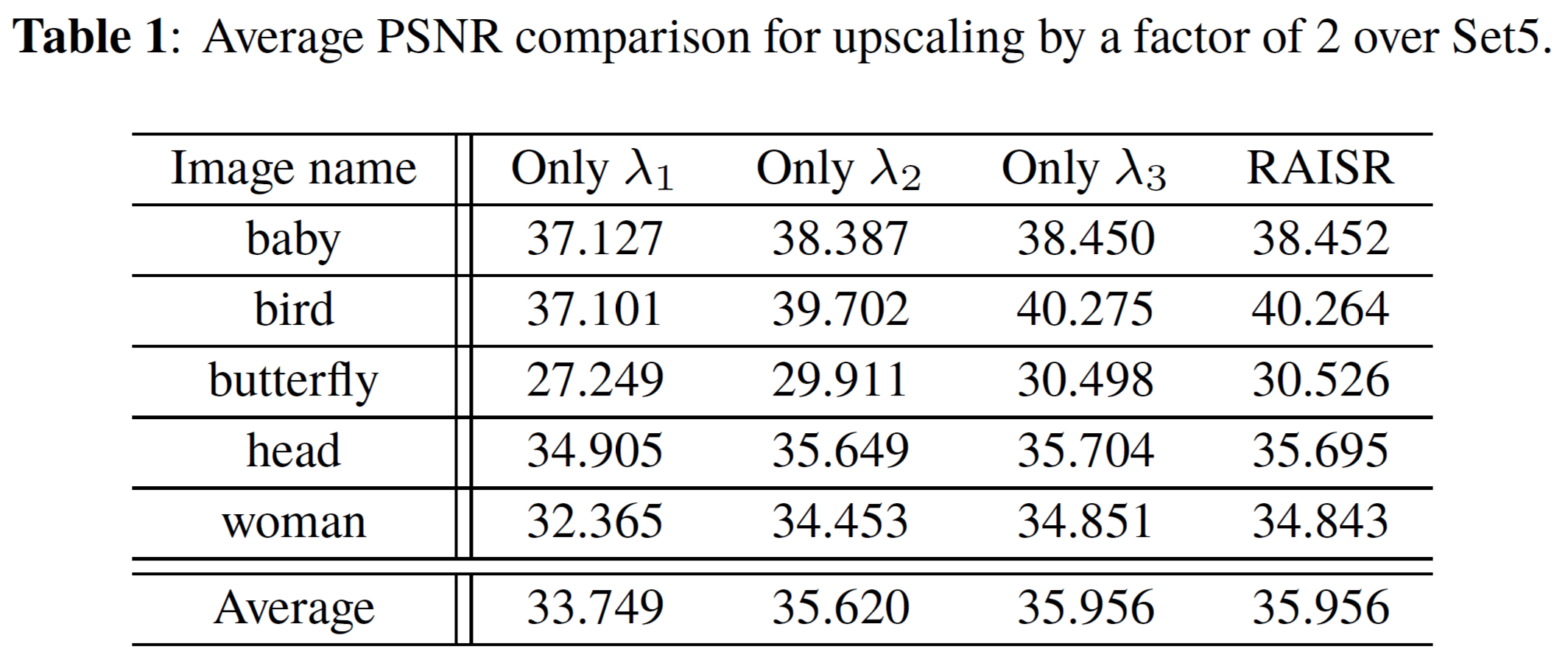 high
low
14
The comparison of the number of filters (1/2)
There are three improvements in our proposed method.
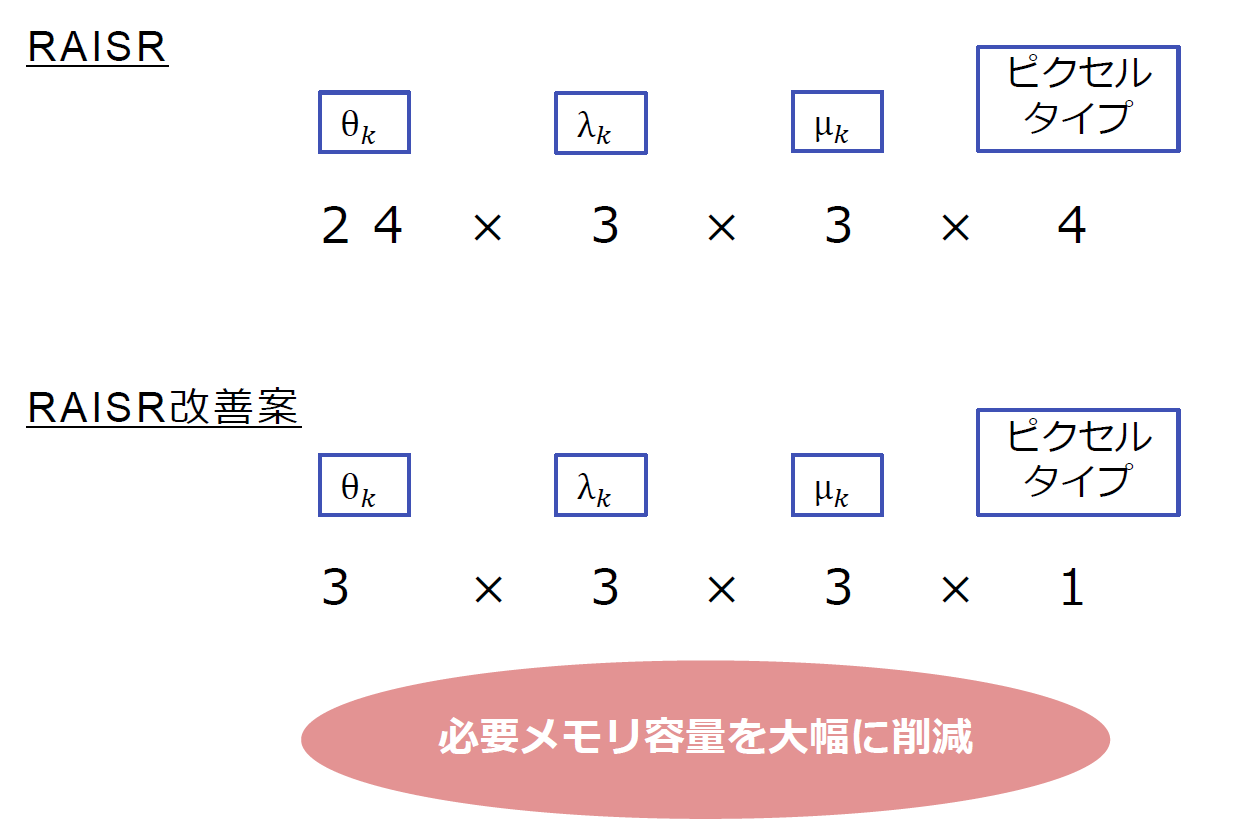 Pixel 
type
=864
２４
２４
①
②
③
Proposed method
Pixel 
type
=18
1
６
Proposed method can reduce significantly the number of filters  in RAISR test phase.
15
The comparison of the number of filters(2/2)
[1]Y. Romano, J. Isidoro, and P. Milanfar, “Raisr: Rapid and accurate image super resolution,” IEEE Transactions on Computational Imaging, vol. 3, no. 1, pp. 110–125, March 2017.
Hash class in each pixel type
Pixel Type
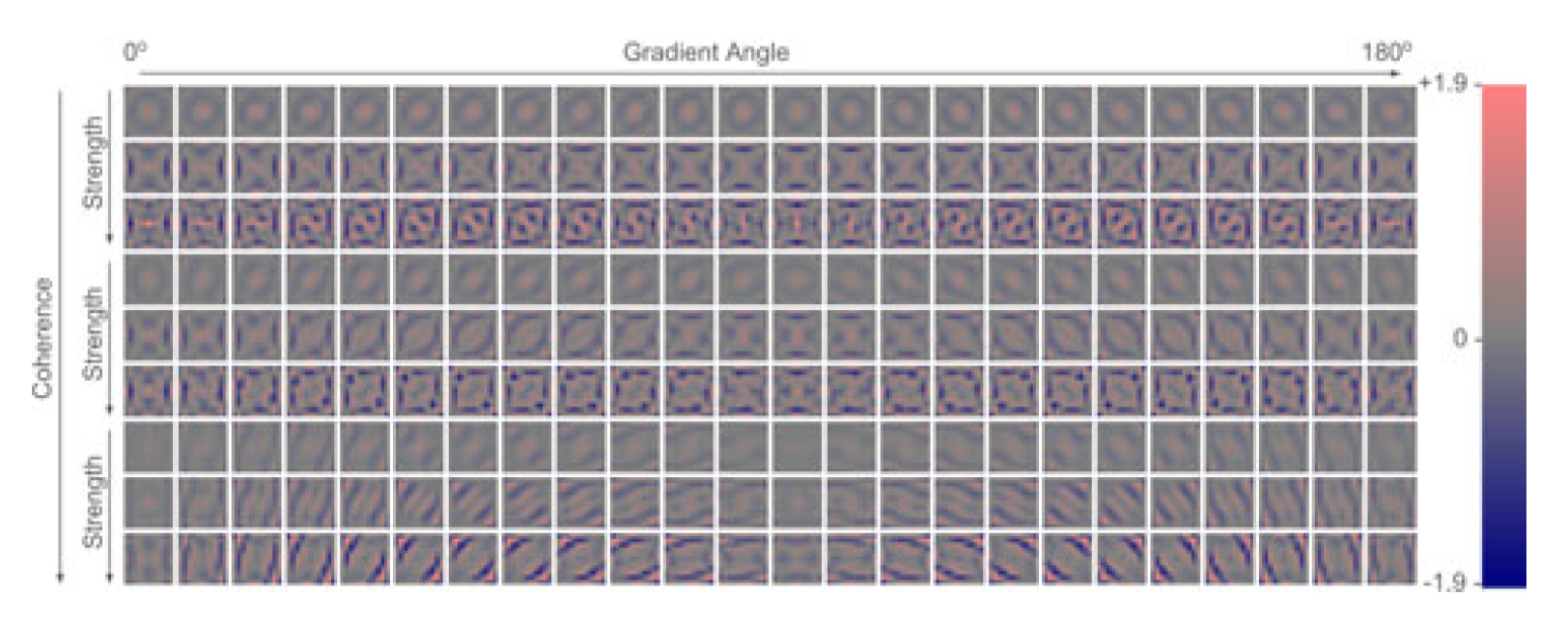 4
RAISR
cited from [1]
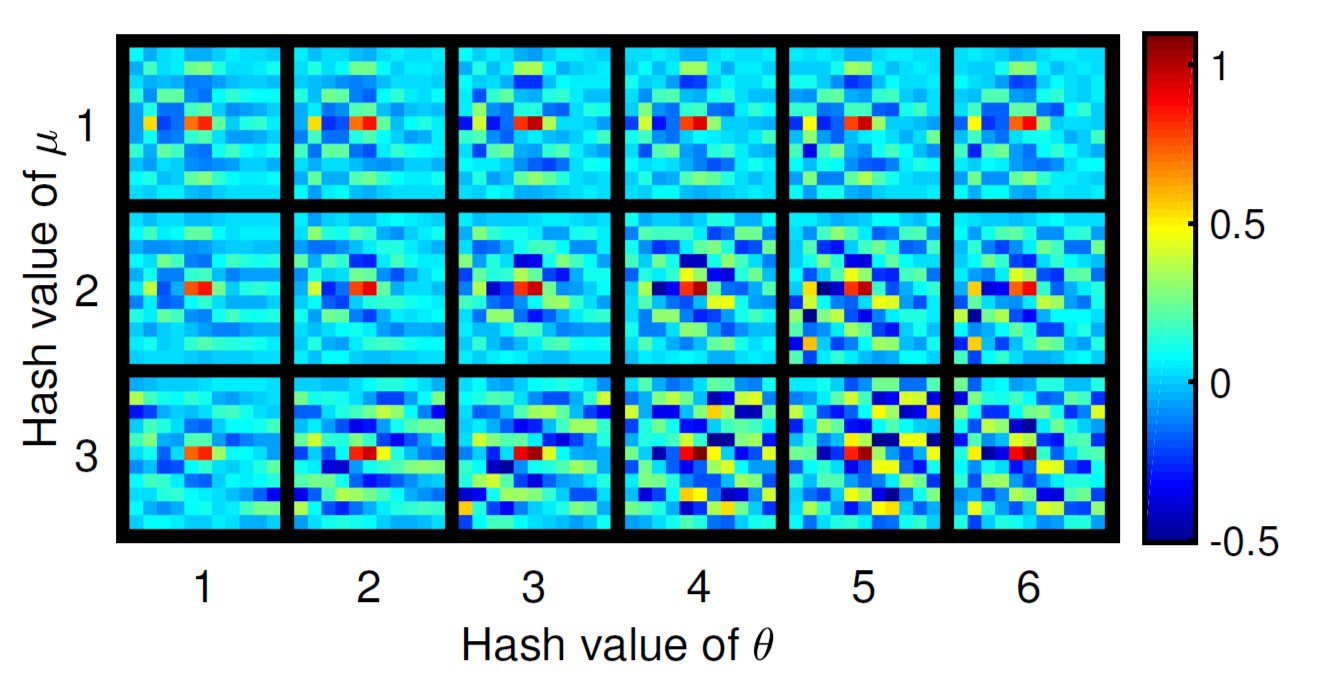 Proposed method
16
Compared methods
Interpolation
・Bicubic
Example based method
・Zeyde et al.
・ANR              ・A+
・RAISR             ・SRCNN
[2] Hsieh Hou and H. Andrews, “Cubic splines for image interpolation and digital filtering,” IEEE Transactions on Acoustics,Speech, and Signal Processing, vol. 26, no. 6, pp. 508–517,Dec 1978.                                                                                                                     [3]Roman Zeyde, Michael Elad, and Matan Protter, “On single image scale-up using sparse-representations,” in Curves and Surfaces, Jean-Daniel Boissonnat, Patrick Chenin, Albert Cohen, Christian Gout, Tom Lyche, Marie-Laurence Mazure, and Larry Schumaker, Eds., Berlin, Heidelberg, 2012, pp. 711–730, Springer Berlin Heidelberg.                                                                                                                   [4]R. Timofte, V. De, and L. V. Gool, “Anchored neighborhoodregression for fast example-based super-resolution,” in 2013IEEE International Conference on Computer Vision, Dec 2013,pp. 1920–1927.                                                                                                             [5]Radu Timofte, Vincent De Smet, and Luc Van Gool, “A+:Adjusted anchored neighborhood regression for fast super-resolution,” in Computer Vision – ACCV 2014, Daniel Cremers, Ian Reid, Hideo Saito, and Ming-Hsuan Yang, Eds., Cham,2015, pp. 111–126, Springer International Publishing.                                                                                                                                                                                [6]Chao Dong, Chen Change Loy, Kaiming He, and Xiaoou Tang, “Learning a deep convolutional network for image super-resolution,” in Computer Vision – ECCV 2014, David Fleet, Tomas Pajdla, Bernt Schiele, and Tinne Tuytelaars, Eds., Cham, 2014, pp. 184–199, Springer International Publishing.
cited from [2]
cited from [3]
cited from [4]
cited from [5]
cited from [6]
cited from [1]
17
The result of experiments
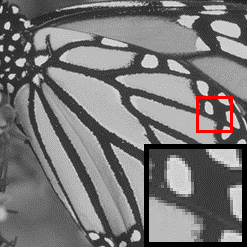 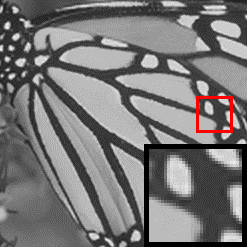 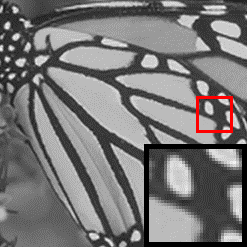 ANR
30.5
Bicubic
27.4
Zeyde et al.
30.6
original
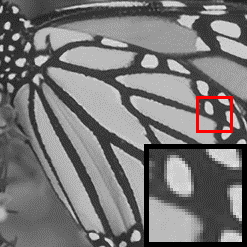 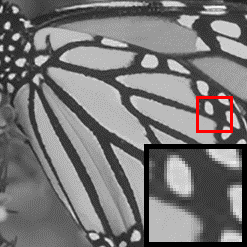 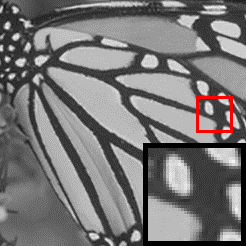 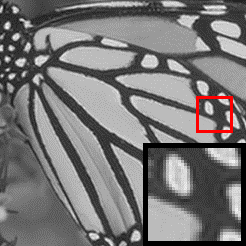 SRCNN
32.7
RAISR
30.5
A+
32.0
Proposed 30.5
18
The result of experiments
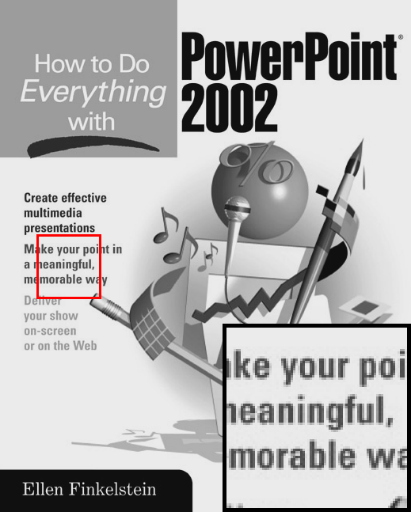 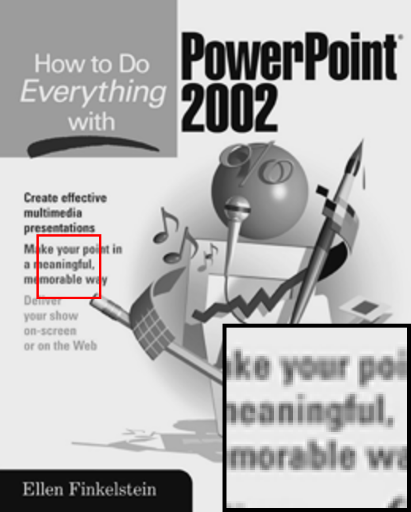 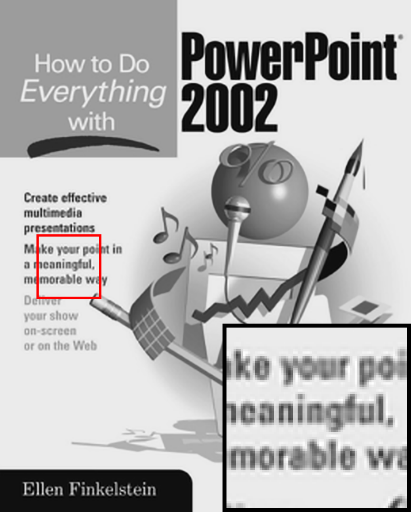 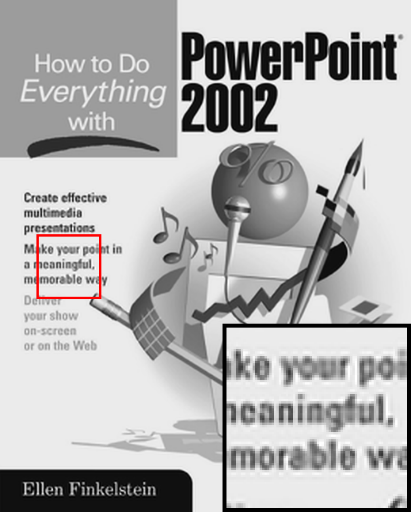 Bicubic
26.9
Zeyde et al.
29.3
ANR
29.0
original
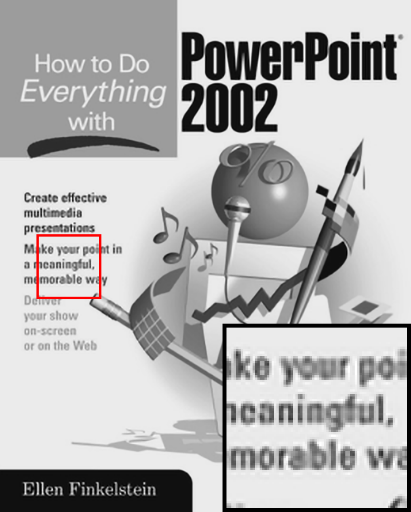 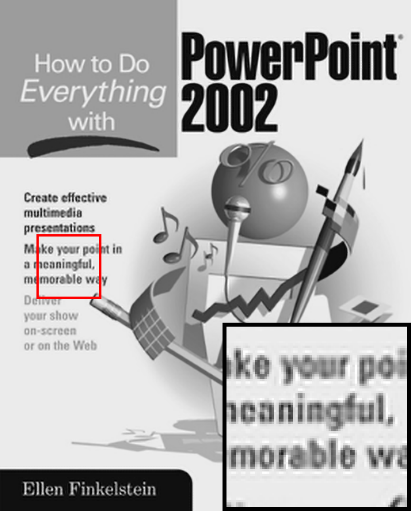 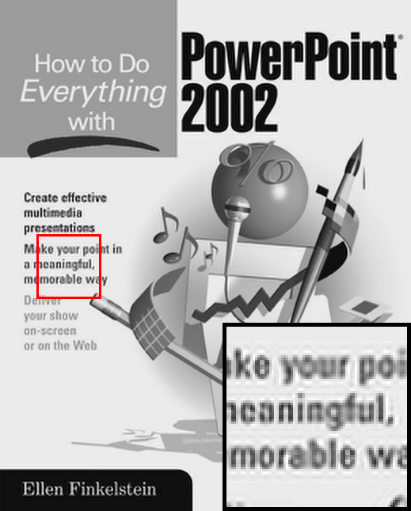 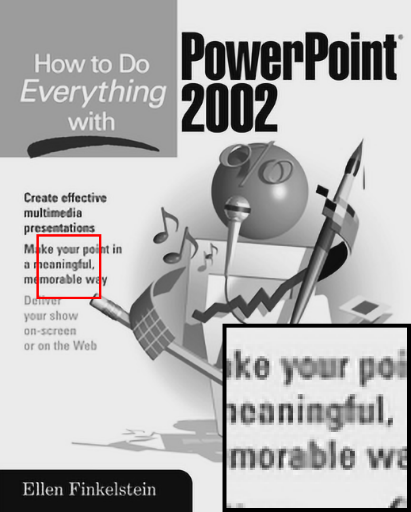 A+
30.1
RAISR
28.7
Proposed
28.7
SRCNN
32.8
19
The result of experiments
20
Conclusion
・We proposed a rapid and accurate learning-based method for single image super-resolution with the significantly small number of filters.
・Our method needs only simple conversion including geometric flip and rotation addition for hash calculation and CT-blending used in RAISR.
・The important advantage of our method is that only 18 filters can make the same accurate image in the same runtime as RAISR while RAISR needs 864 filters to do that.
21